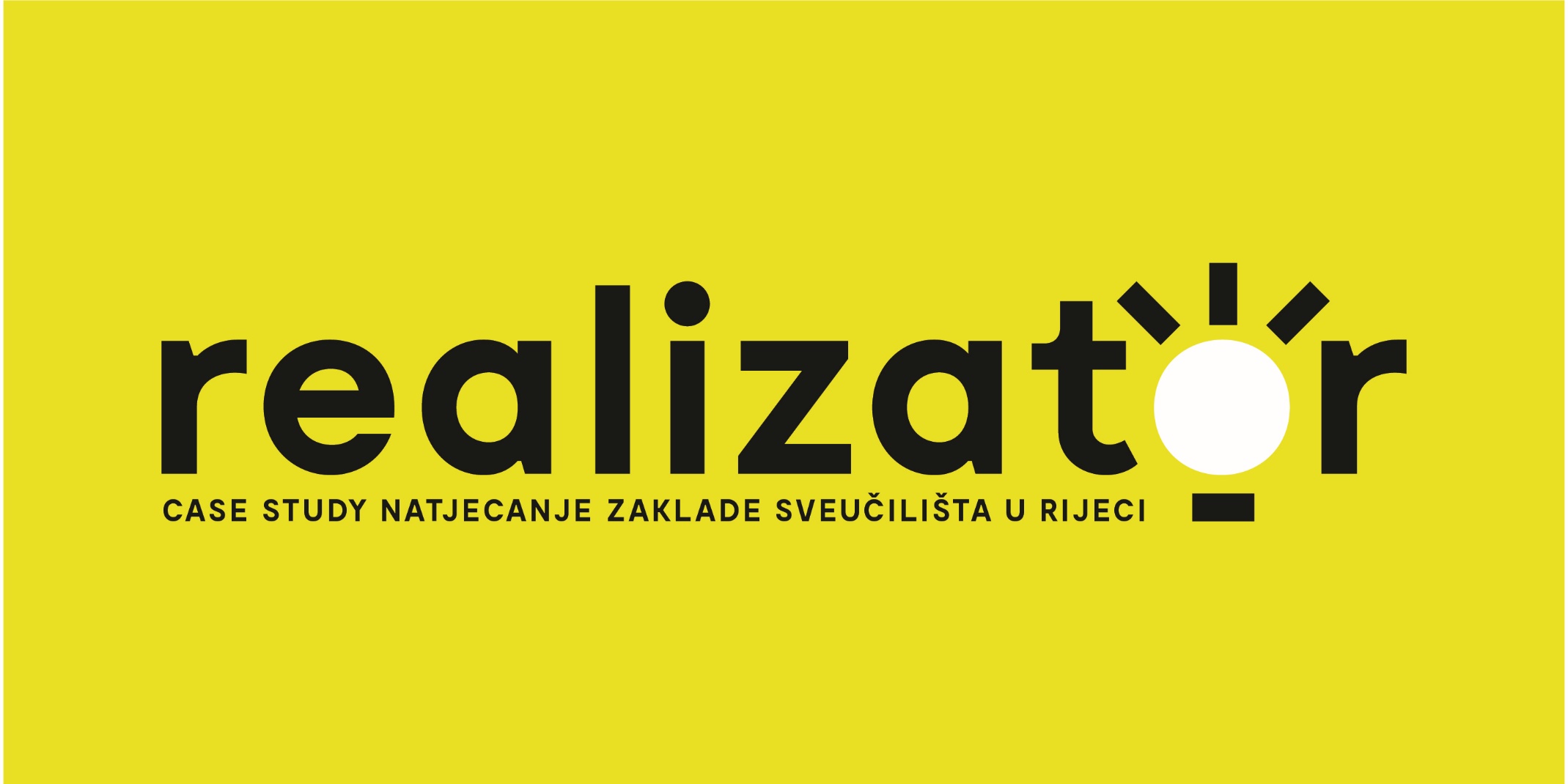 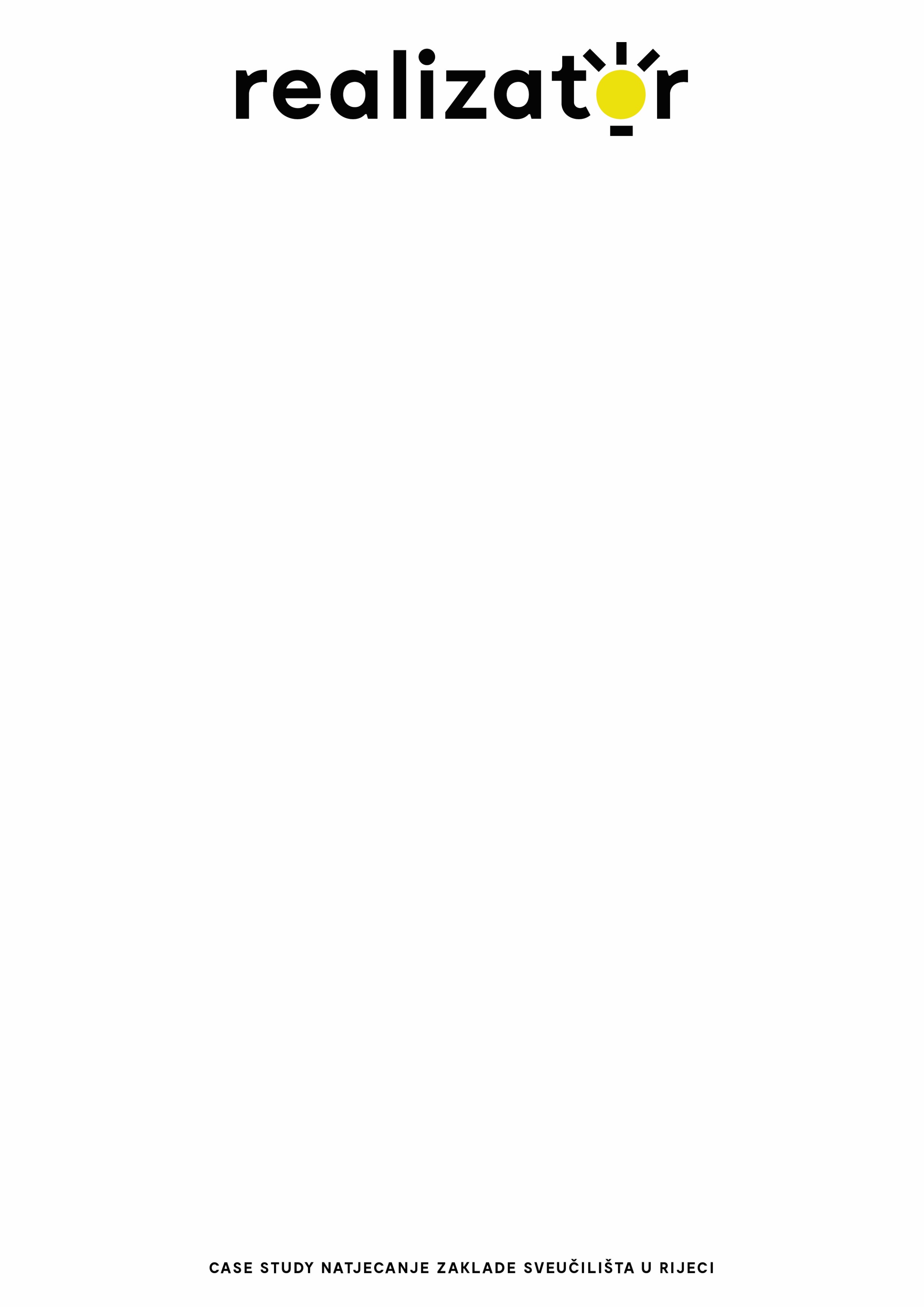 by
 Zaklada Sveučilišta u Rijeci & Step Ri znanstveno-tehnologijski park Sveučilišta u Rijeci
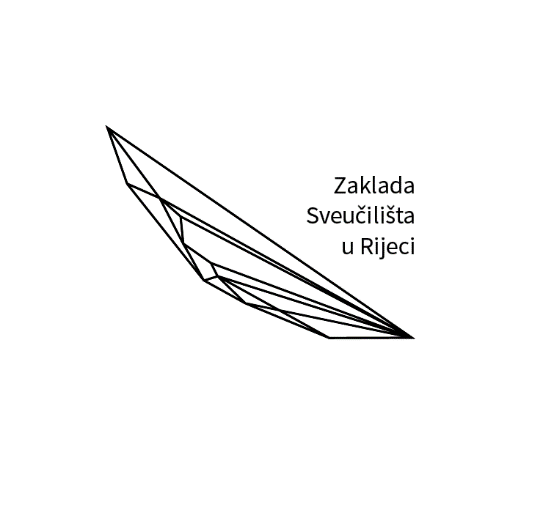 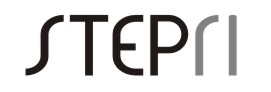 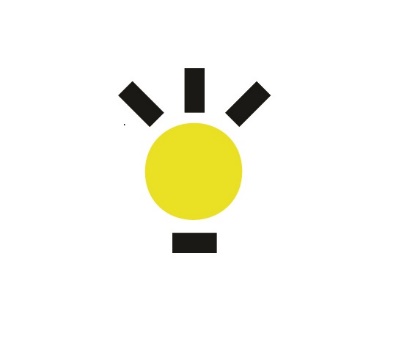 Realizator 2019.
Studentsko natjecanje u rješavanju stvarnih poslovnih slučajeva, pokrenuto s ciljem približavanja izazova s kojima se pravne osobe (poduzeća, ustanove itd.) susreću u stvarnosti.

Što REALIZATOR pruža: 
primjena znanja
stjecanje iskustva
razvoj inovativnih ideja  
razvijanje prezentacijskih i komunikacijskih vještina
podrška stručnih edukatora
druženje i povezivanje s drugim kreativcima (studenti, partneri, suradnici)
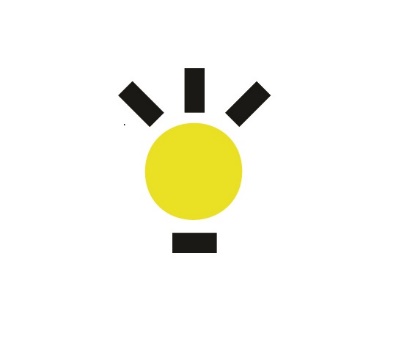 Prijave
Timovi: 2 - 4 člana
 Potrebno odabrati naziv i predstavnika tima
Jedan student može rješavati najviše dva poslovna slučaja
Prijava za slučaj (ili promjena slučaja): putem online obrasca na mrežnim stranicama Zaklade (www.zaklada.uniri.hr) ili na INFO punktu
Konačan rok za prijavu: 27. listopada 2019. 
Više info: Pravilnik natjecanja & FAQ
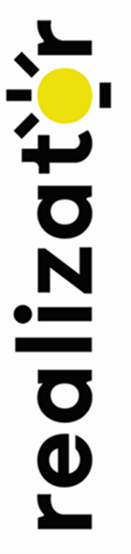 moduli
START   	SUPPORT 	        LEARN & MINGLE             PLAY            WIN
LEARN & MINGLE
Speed date Realiziraj se!
14.11.

Master Class Journey to Work
18.11.

Dual Career: Business or Pleasure?
21.11.
PLAY
Rok predaje pisanog slučaja
 27.11. 

Pitching trening: 3 minute do uspjeha
   3. & 5.12., 9.12. konzultacije
SUPPORT
Tips&Tricks za pripremu poslovnih rješenja
12.11.
START
Predstavljanje slučajeva
22.10.
-------
Rok odabira
27.10.
WIN
Pitching day competition
11.12.
SUPPORT
Generiranje ideja: Tehnike i alati
7.11.
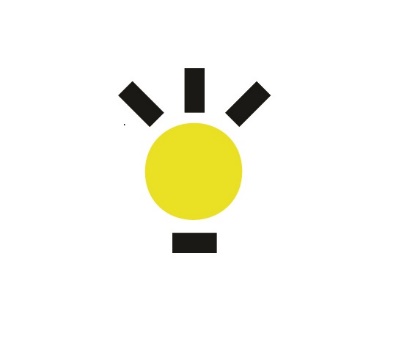 START
Otvorenje i predstavljanje poslovnih partnera i slučajeva
Rok prijave i odabira slučaja: 27. listopada 2019. u 23:59h 
VAŽNO: slučaj je aktivan ukoliko se za njega prijave minimalno četiri tima
                 isti tim može rješavati maksimalno dva slučaja
	 postoji mogućnost spajanja u timove
+ SECRET CASE ...
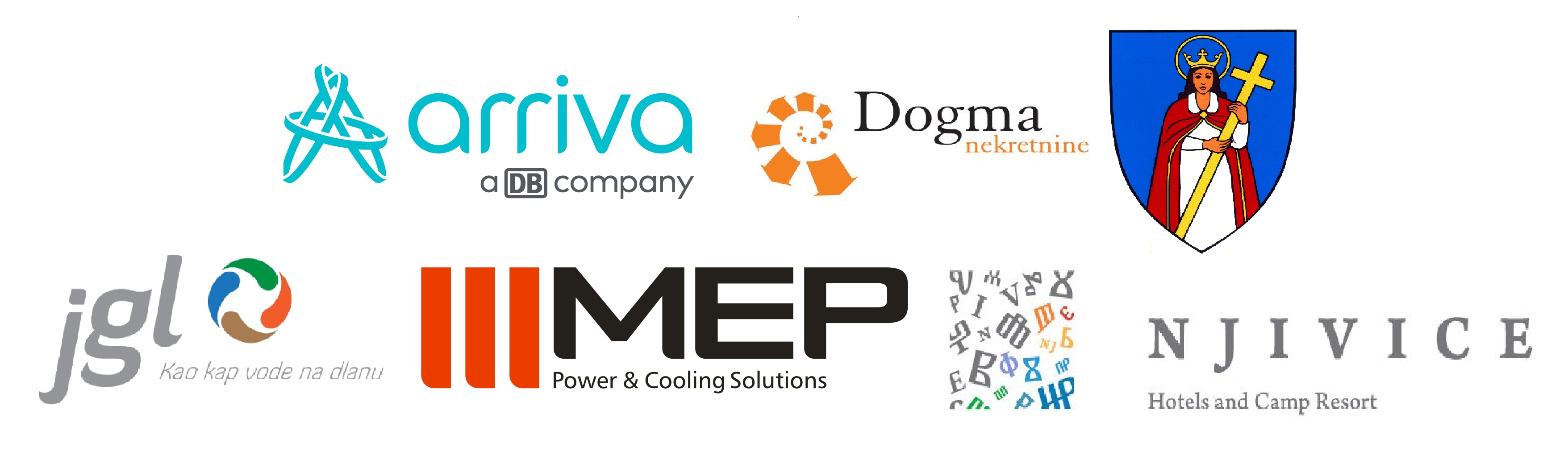 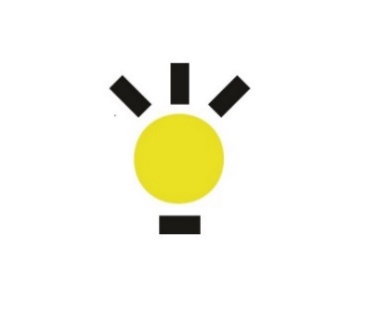 SUPP  O RT
Program potpore osmišljavanja i pisanja poslovnih rješenja 
Dvije edukacije: Generiranje inovativnih ideja: Tehnike i alati (7. 11.) i Tips&tricks za pripremu poslovnih rješenja (12.11.)
Mjesto i voditelj: STEP RI, Neven Tamarut, direktor za razvoj poslovanja STEP RI-a
Otvoren za sudjelovanje svim studentima
Prijave: mrežne stranice Zaklade i mail sudionicima
Step Ri omogućava korištenje prostora i povremenih savjetovanja za rad na Vašim slučajevima
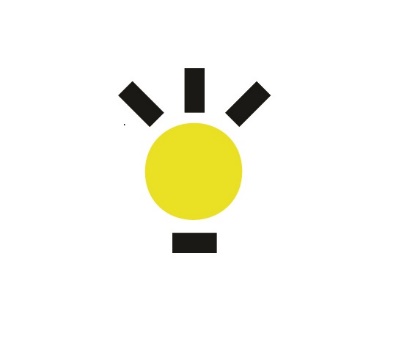 LEARN & MINGLE
Speed date Realiziraj se! 
Mentorski program s pobjednicima Realizatora i mentorima riječkog StartUp Inkubatora
14. studenog, 18:00 sati, Ri.Hub

Master Class Journey to Work 
Inovativni način i praktični primjeri sastavljanja životopisa i pripreme za razgovor za posao
18. studenog, 17:00 sati, Ri.Hub

Tribina Dual Career: Business or Pleasure?
5 uspješnih riječkih parova – je li pojam „power couple“ mit ili kako (ne)funkcioniraju dvije karijere?
21. studenog, 18:00 sati, Ri.Hub
Ukratko – druženja, savjeti, ideje i inspiracija!
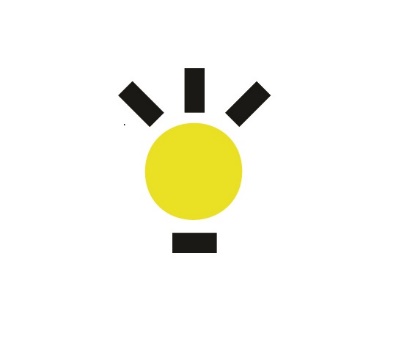 PLAY
Rok predaje pisanih rješenja: 27. studenog 2019.
Upute za izradu: mrežne stranice Zaklade i mail svim sudionicima
Timovi koji na vrijeme predaju rješenja ostvaruju pravo sudjelovanja na Pitching treningu: 3 minute do uspjeha  (STEP RI, 3. & 5.12., konzultacije 9.12., voditelj Dario Zorić) 
Sve što trebate znati o prezentacijskim vještinama i formi 3-minutnog pitcha; priprema za finalno izlaganje (WIN modul)
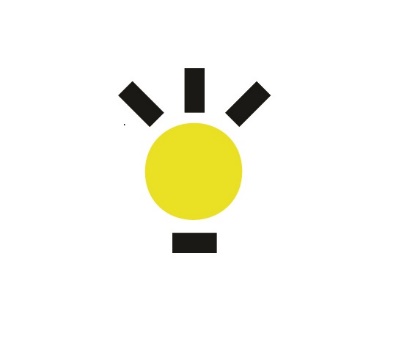 WIN
Završnica - Pitching Day Competition 
Srijeda, 11. prosinca 2019. u 13:00 sati, Step Ri-a 
Konačan raspored na web stranici Zaklade i mailom sudionicima
180 sekundi (3 minute) za predstavljanje svog rješenja
Ukupna ocjena = zbroj bodova pisanog rješenja i usmenog izlaganja
Stručni žiri: predstavnici poduzeća/ustanove, Step Ri-a i Zaklade
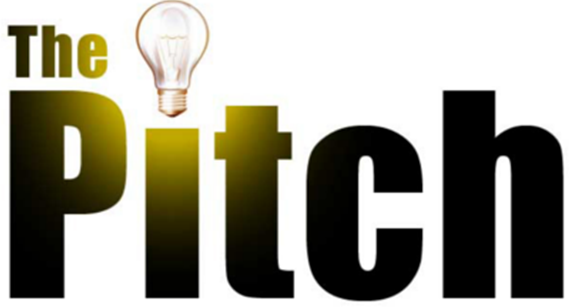 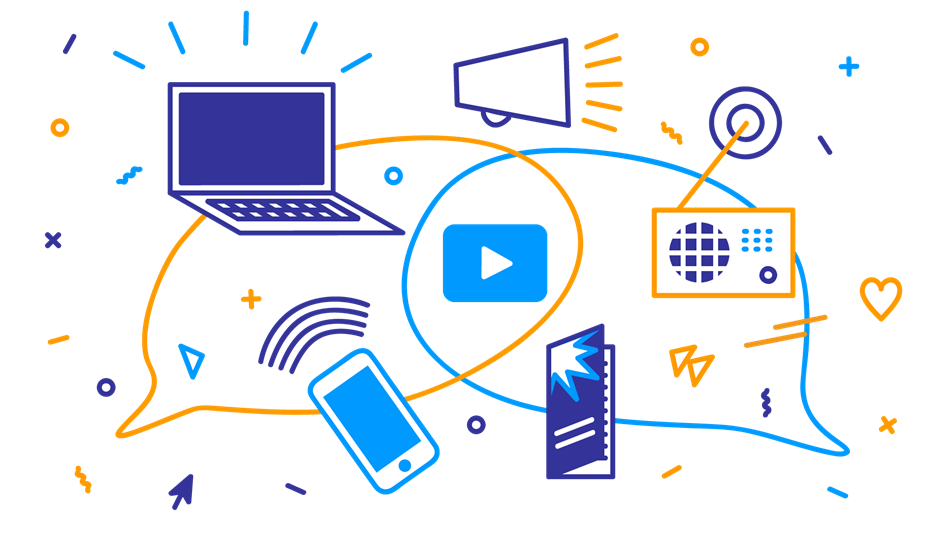 Komunikacija s poduzećima
Komunikacija ide isključivo preko ureda Zaklade
U ime tima s uredom Zaklade komunicira jedna osoba
Svaki tim u periodu 28. 10. - 24. 11. može poslati maksimalno 5 upita na mail realizator@uniri.hr 
Ured Zaklade odgovoran je za grupiranje pitanja, periodički upit poduzećima i institucijama, te odgovor studentima.
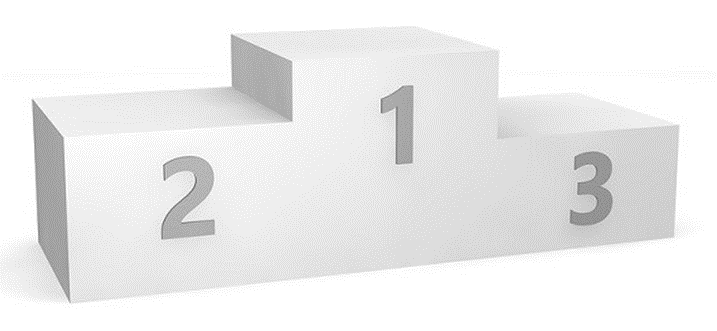 Proglašenje i nagrade- proglašenje 20.12.2019. na stranicama Zaklade- prva tri mjesta za svaki poslovni slučaj (ukupno 18 nagrada - fond 36.000,00 kn!)
1. mjesto - 3.000,00 kuna
2. mjesto - 2.000,00 kuna
3. mjesto - 1.000,00 kuna
Pobjedničkim timovima osiguran je službeni razgovor u STEP RI-u o mogućnostima pristupa programu predinkubacije inovativnih poslovnih ideja 
Posebna nagrada Najaktivniji tim Realizatora 2019. 
U dogovoru s poduzećima - mogućnost stručne prakse
Kontakt i više informacija
Mail: realizator@uniri.hr 
Web: www.zaklada.uniri.hr
Facebook: Realizator FB stranica & event Case study natjecanje Realizator 2019.
Instagram: unirifoundation
Pravila natjecanja i FAQ Realizator 2019.
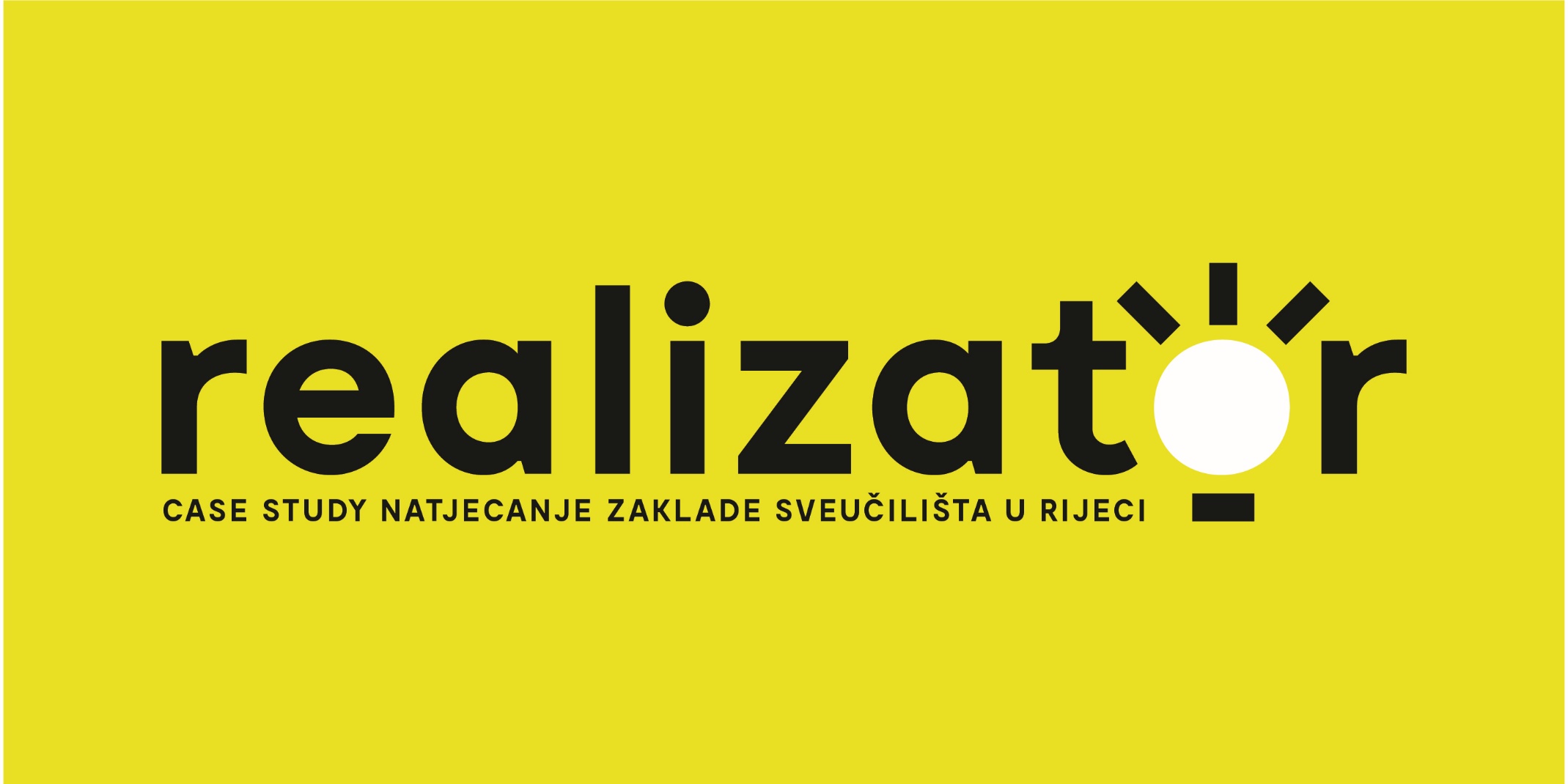 secret case
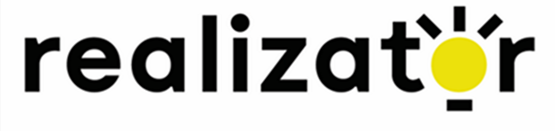 Neobavezan case za sve sudionike (ne spada u max. 2 slučaja) 
Sudjelovanje: pojedinačno, u trenutnom ili novom timu (max. 4 osobe u timu) 
Zadatak će biti poslan mailom studentima koji se prijave 
Rješenje one pager, unaprijed pripremljen obrazac
Prijave: 27. listopada 2019. na web stranicama Zaklade 
Rok predaje: 27. studenog 2019. 
Nagrada za najbolje rješenje 5.000,00kn (fond za realizaciju)
			Powered by:
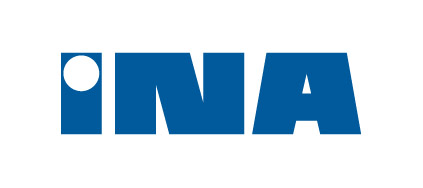